Lingua Inglese II a.a.  2023-24English for Academic PurposesReading and WritingSemester 1 Lesson 1
1
Reading and Writing Semester 1
2
Expand your vocabulary
https://www.braingle.com/mind/test_words.php#
3
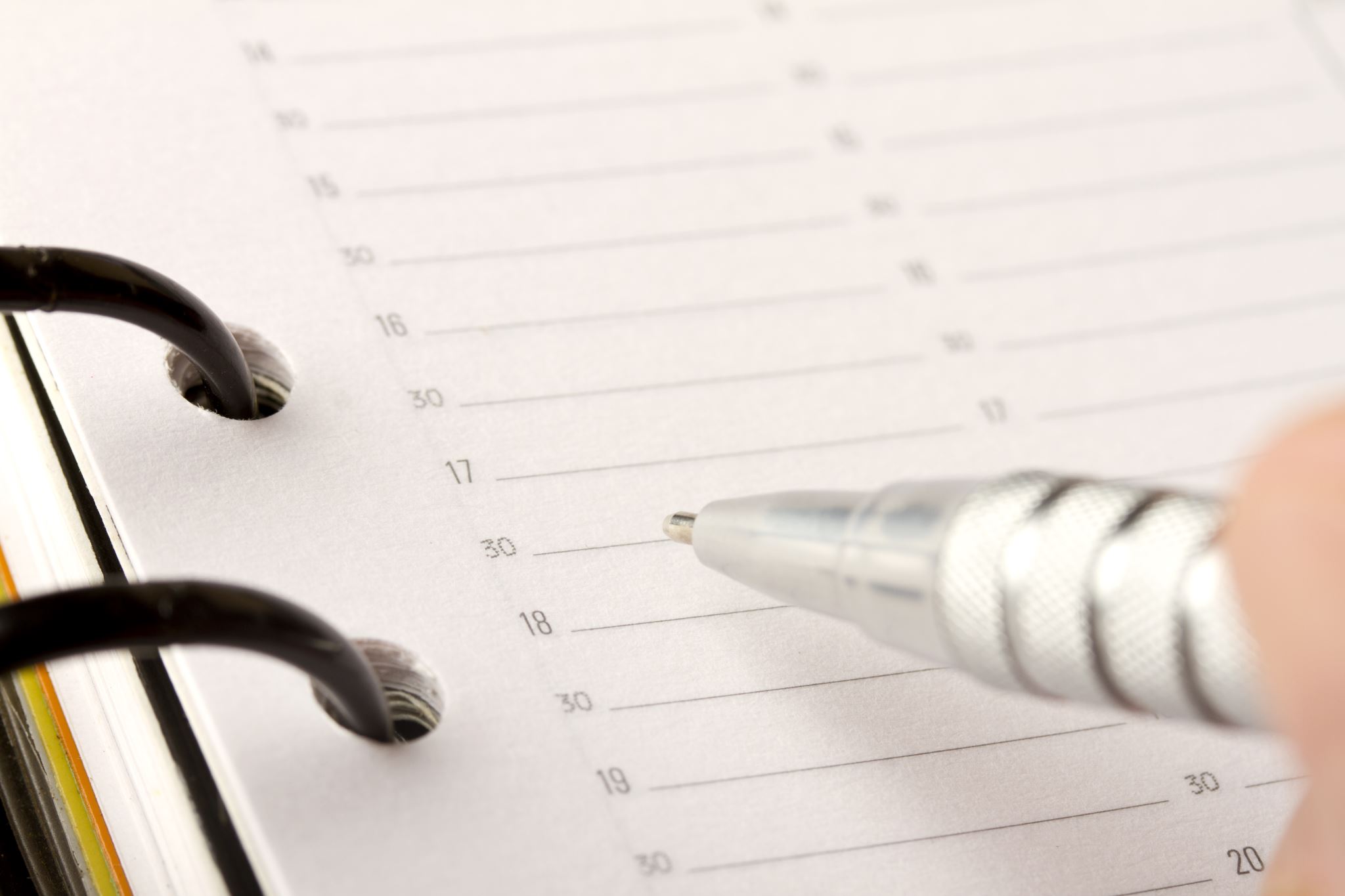 MoodleCercaChiOffice hours
Moodle: sign up for my page  . Attività complementare 
check my section for homework or  		communications

CercaChi: updates to any changes in lessons or office hours

Office hours: Thursdays 9:00-11:00 online
	 email for an appointment	
		 elizabethrose.sherman@unifi.it
4
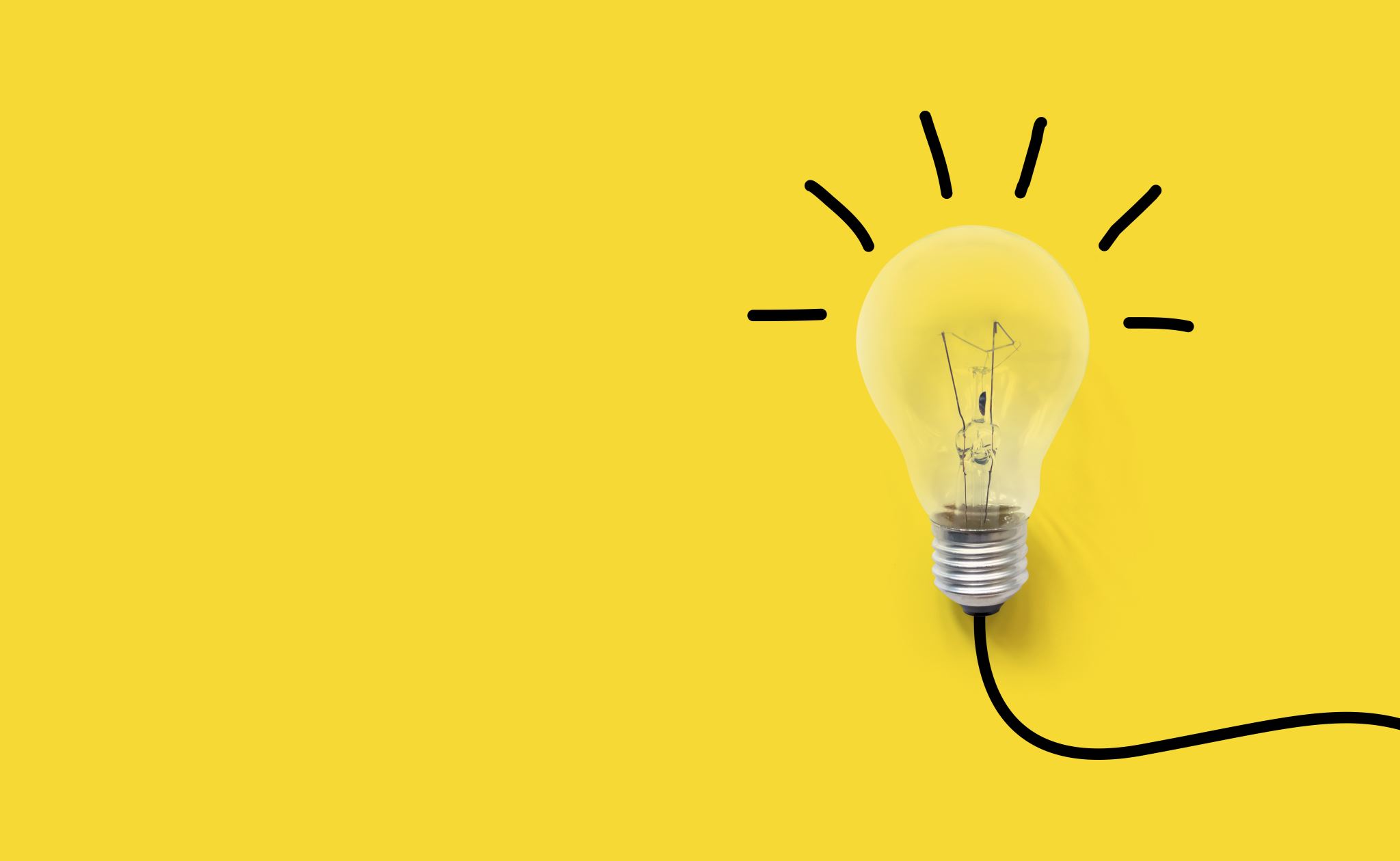 MOODLE
Sign up for my Moodle page: Go to homepage of  e-l.unifi.it
 
Scroll down, click on Scopri le nostre piattaforme moodle

Find and click on Attività formative complementari
https://formstudelearning.unifi.it/
 
Scroll down and click on Lettorati di Lingua.

Choose Scuola di Studi Umanistici e della Formazione
 
Click on Anno Accademico 2023-2024
 
Click on L-11 Laurea in Lingue, Letterature e Studi Interculturali
Scroll down and find Lingua Inglese 2 (L-11) Sherman 2023-2024
You will have to login. Click on iscrizione spontanea.
 
Now you are on my Moodle page.
Materials
Skillful: Reading & Writing 4 (Macmillan) available at Libreria Alfani Editrice

Digital component: join the class 
RW23_24  
Password: 67115A5H 

Additional materials made available on Moodle
6
Classroom procedures /consequences
(a.k.a. the RULES)
Roll call at the beginning of lessons		If you are late, you must come to me at the end of the class.
Bring books to class				If you do not have a book, look on with someone else. 

Homework will be posted on Moodle.		If you do not do your homework on time, I will not accept it. 
	Moodle should be consulted every day

Prepare before lessons, participate actively		Raise your hand and say your name. 

Written justification for absence on test dates		Otherwise you cannot sit the test. 
Do not interrupt the class if you leave early.		Extra work will be given.

RESPECT for all – we are here to learn and practice.
7
Semester 1 Schedule
Week 1: 27/09
Week 2: 04/10
Week 3: 11/10
Week 4: 18/10
Week 5: 25/10
Week 6: 08/11
Week 7: 15/11
Week 8: 22/11
Week 9: 29/11

TBA:
Summary
Language test
8
Reading & Writing Tests
1st semester

Summary

Language and Grammar test
2nd semester

Commentary analysis  on Cooperative Learning

Group research paper – Cooperative Learning Paper
9
Course Objectives
Focus on formal English
Expanding vocabulary
Identifying key information in texts
Summarising skills
Critical thinking
Independent research
10
Classroom dynamics
Students
Teacher
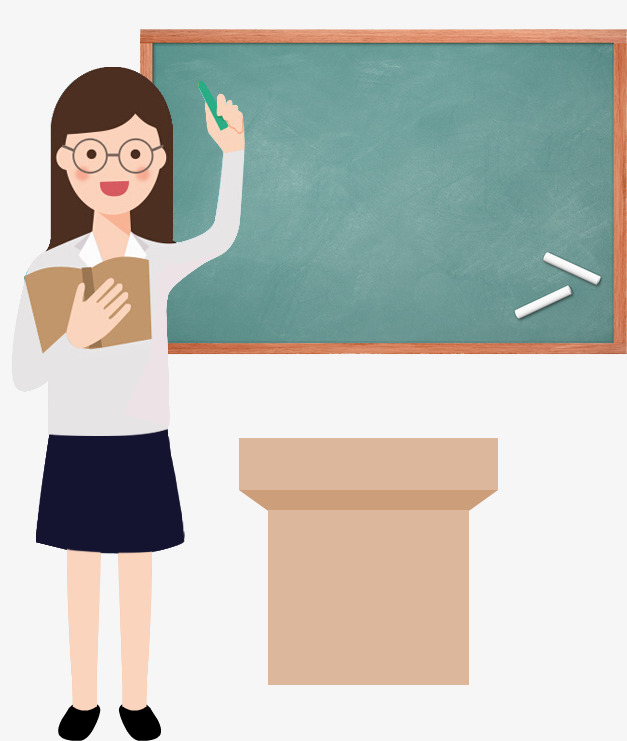 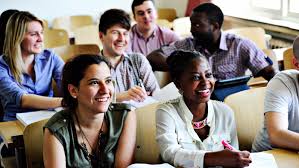 11
Teacher                            Student


intentions                   expectations


                                    objectives
12
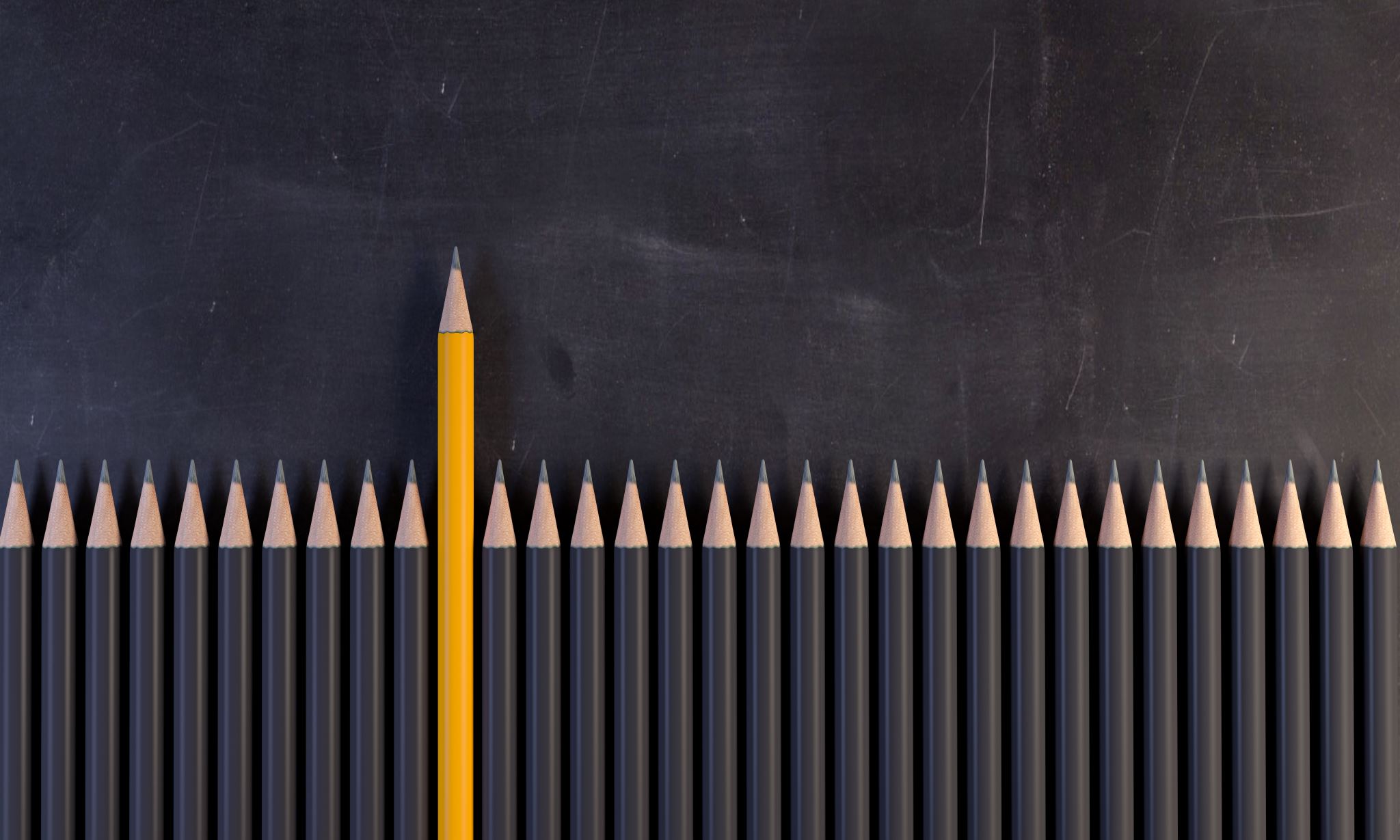 What you need
Curiosity 
Critical thinking
Commitment 
Concentration
13
Writing
Writer                              Reader



intentions                   expectations
14
Good writers …
Phase 1
Planning
read
select
organise
Phase 2
Production
write
proofread
15
Good writers …
produce original work

 Please read our plagiarism        policy on Moodle
16
Vocabulary: meanings
equity
P.10
crowdfunding
tangible
start-up
philanthropic
17
Learning vocabulary
What do YOU  do?
How much effort do you make?
How can you improve?
18
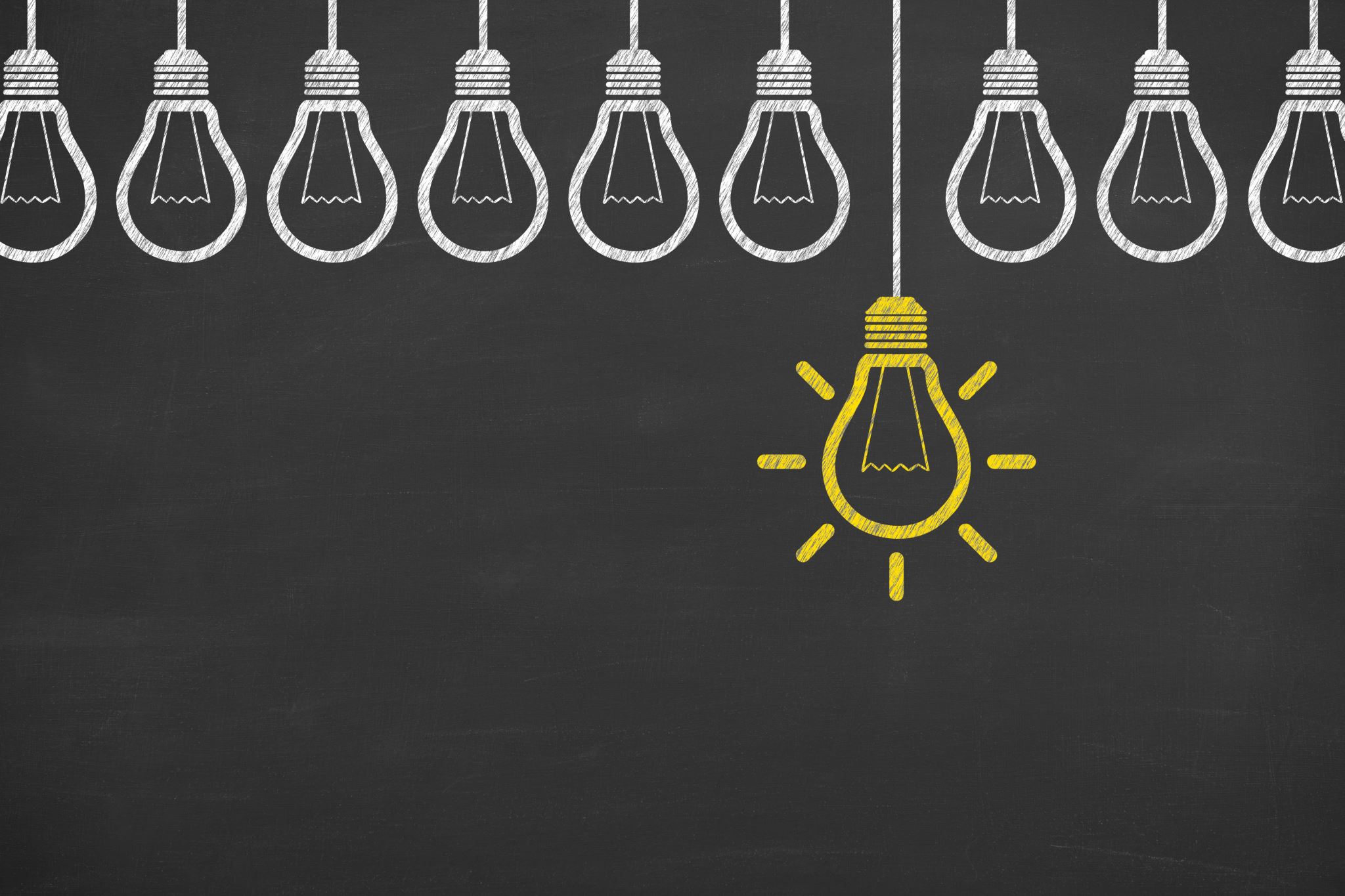 Learning strategies: listening
https://youtu.be/I28vM-p1brQ
19
Vocabulary notebooks
definition(s)
                      parts of speech
                                        collocations
pronunciation
              example sentences
                                           false friends
               etc, etc.
20
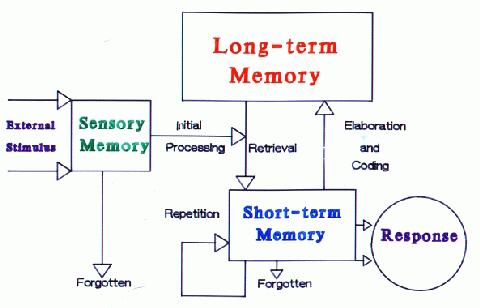 MEMORY
https://medium.com/swlh/want-to-improve-your-memory-science-tells-us-the-key-and-it-can-actually-be-fun-99a9c9b95d5b
21
Vocabulary
working with words

synonyms = variation

Academic word lists
22
Formality
What characterises formal writing?

passive voice
nominalisation
no slang / idiomatic expressions
no contracted forms / abbreviations
23
Understanding assumptions in questions
Define assumption.
Why do interviewers use assumptions?
Is the use of assumptions always successful?


Pg 12
24
Homework for Lesson 2
Familiarise yourselves with the book (read the contents, foreword and functional language pages)
Watch the first video and do the exercises.
Read the first reading passage in Unit 1
Do exercises on the first reading in Unit 1
Check out this website https://www.phrasebank.manchester.ac.uk/
25